LO: Trigonometric Graphs
[Speaker Notes: The following slides will show that the length of the opposite side in a right-angled triangle can be written as h sin θ and that the adjacent side in a right-angle triangle can be written as h cos θ .
From this it follows that when the hypotenuse is of unit length, the opposite side in a right-angled triangle can be written as sin θ and that the adjacent side can be written as cos θ . The values of sin θ  and cos θ  are then examined for right-angled triangles drawn on a coordinate grid.]
Can you sketch any of the following graphs?
y = sin x
y = cos x
y = tan x
[Speaker Notes: The following slides will show that the length of the opposite side in a right-angled triangle can be written as h sin θ and that the adjacent side in a right-angle triangle can be written as h cos θ .
From this it follows that when the hypotenuse is of unit length, the opposite side in a right-angled triangle can be written as sin θ and that the adjacent side can be written as cos θ . The values of sin θ  and cos θ  are then examined for right-angled triangles drawn on a coordinate grid.]
A graph with a pattern that repeats 
at regular intervals is called a periodic function.
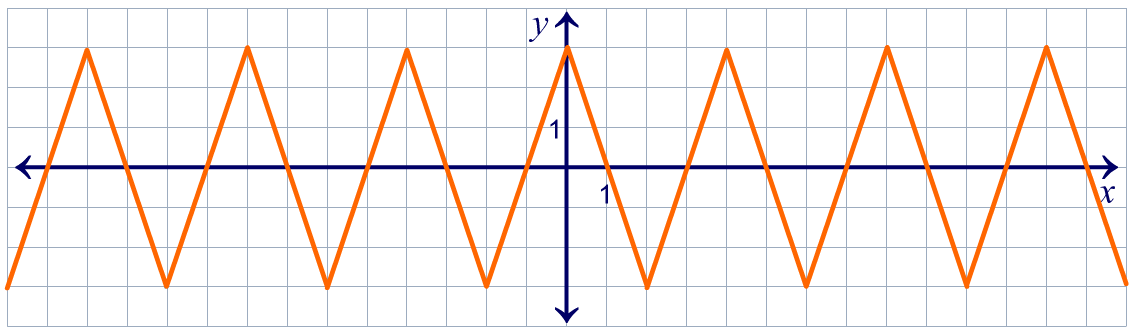 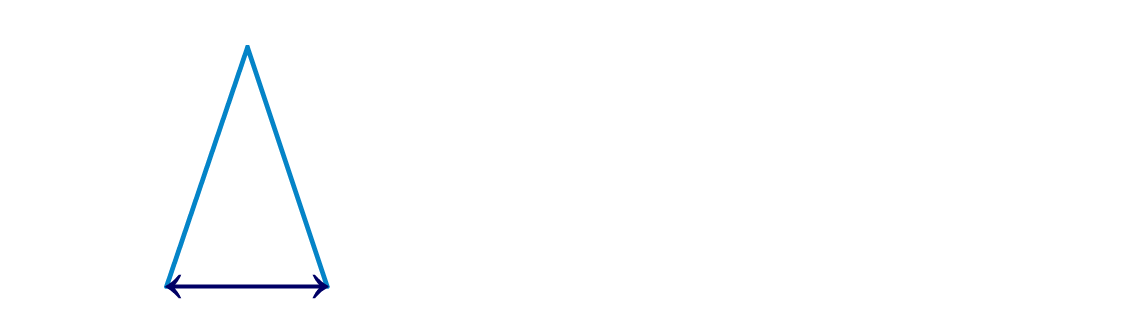 period = 4
The length of the interval over which it repeats 
is called the period of the function.
[Speaker Notes: Mathematical practices
6) Attend to precision.
Students should use and understand the term “period” when applied to functions.

7) Look for and make use of structure.
Students should look for repeating patterns in functions and identify equivalent points in order to find the period.]
y = sin x
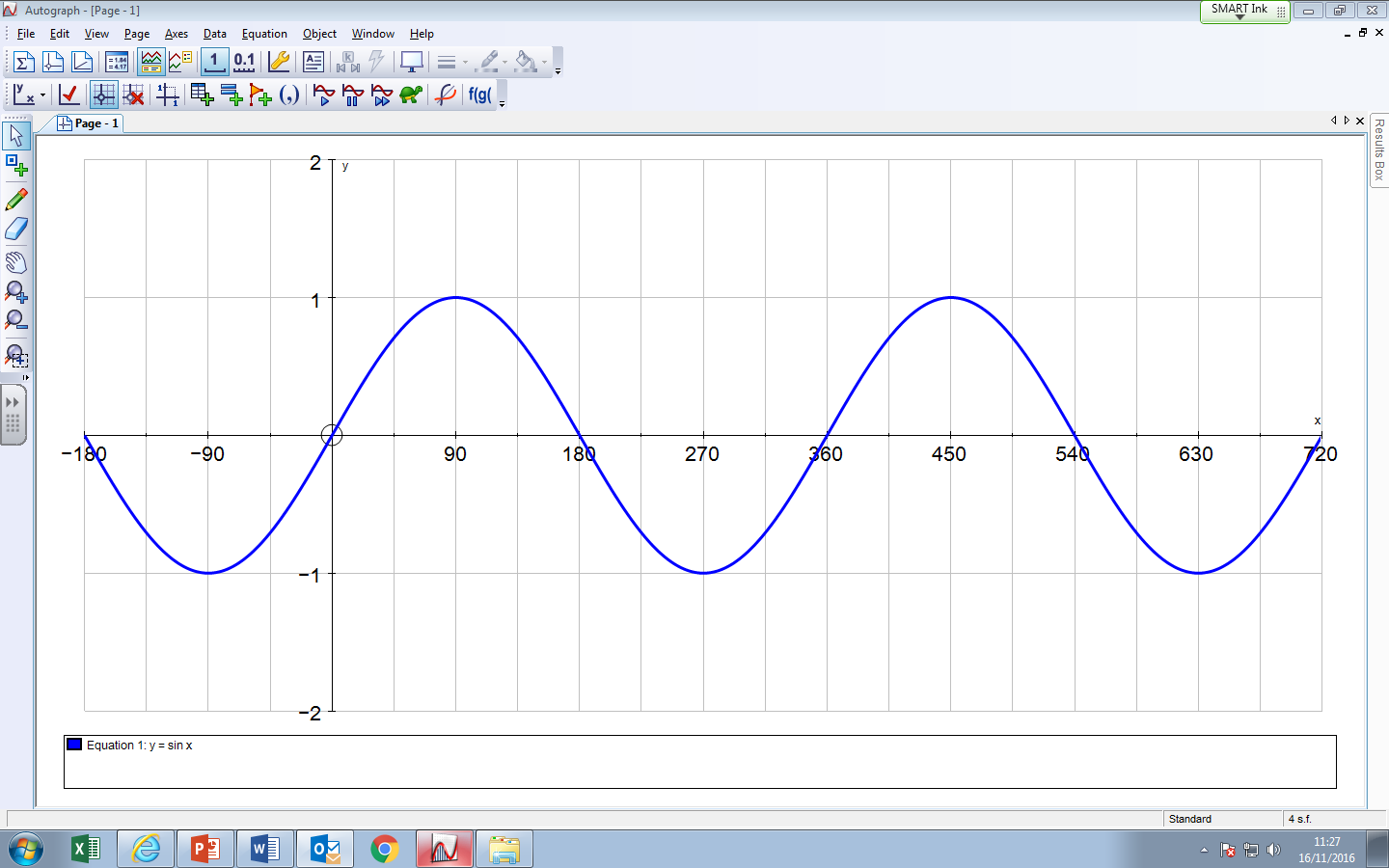 y = sin x
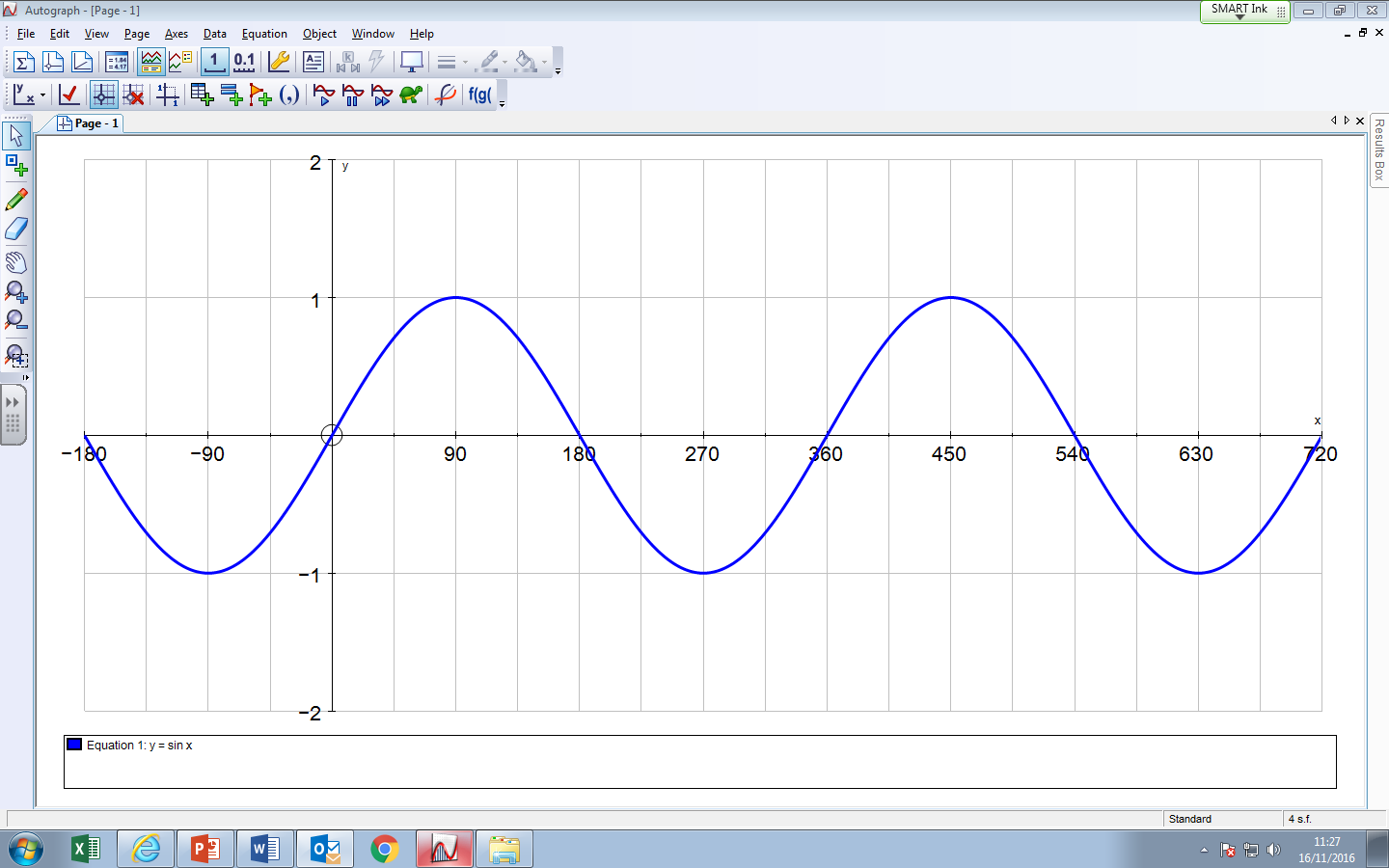 y = cos x
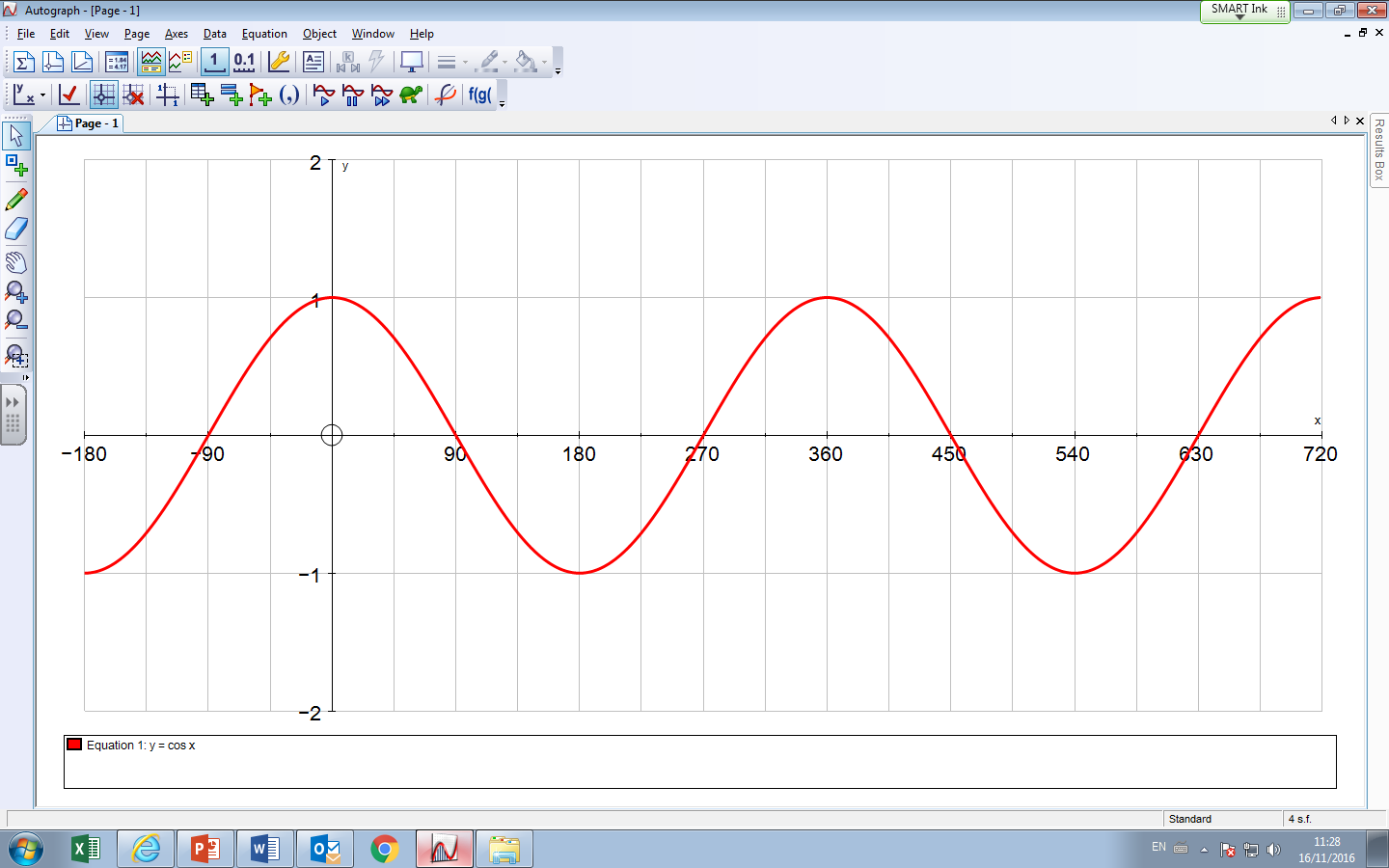 y = cos x
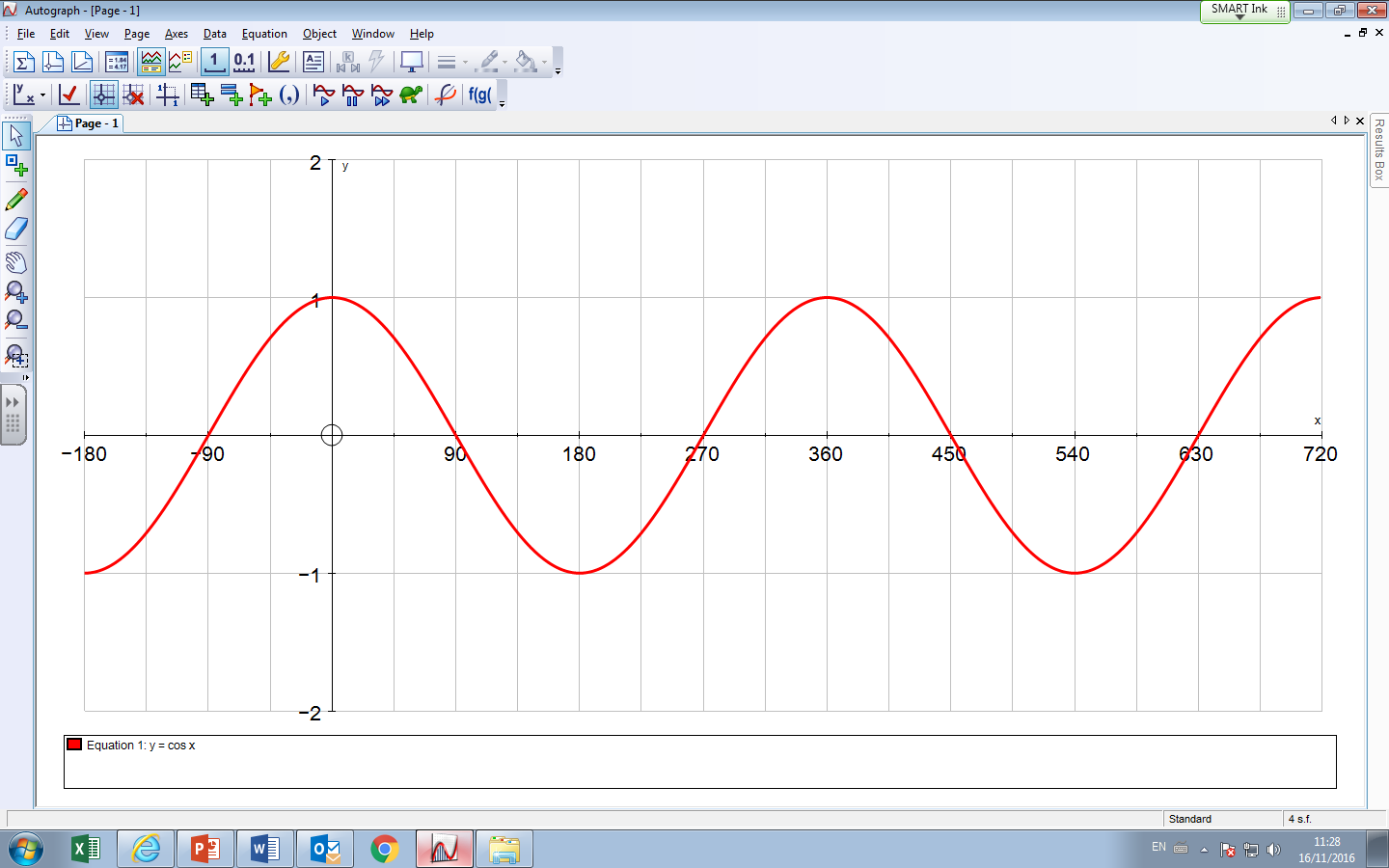 y = tan x
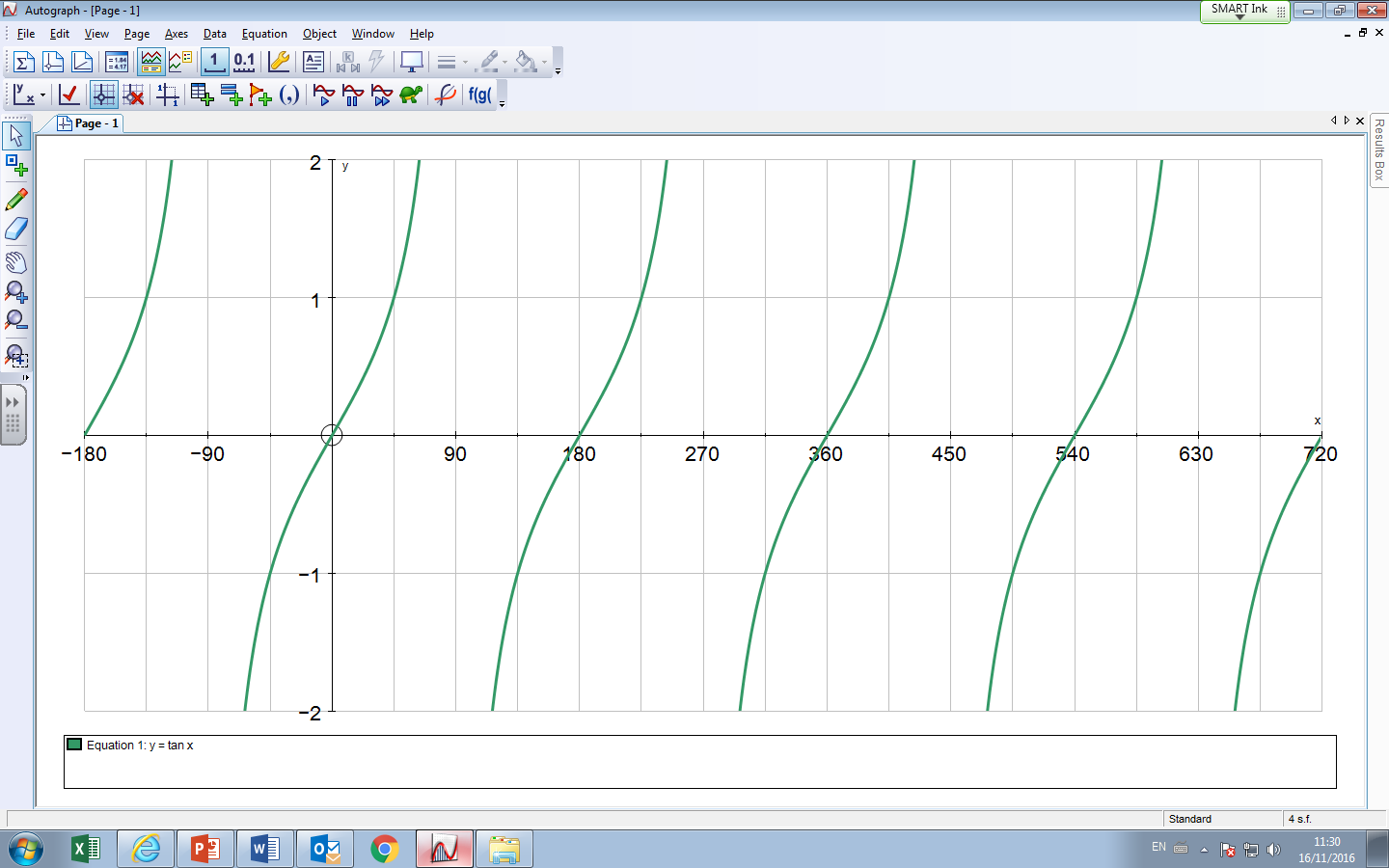